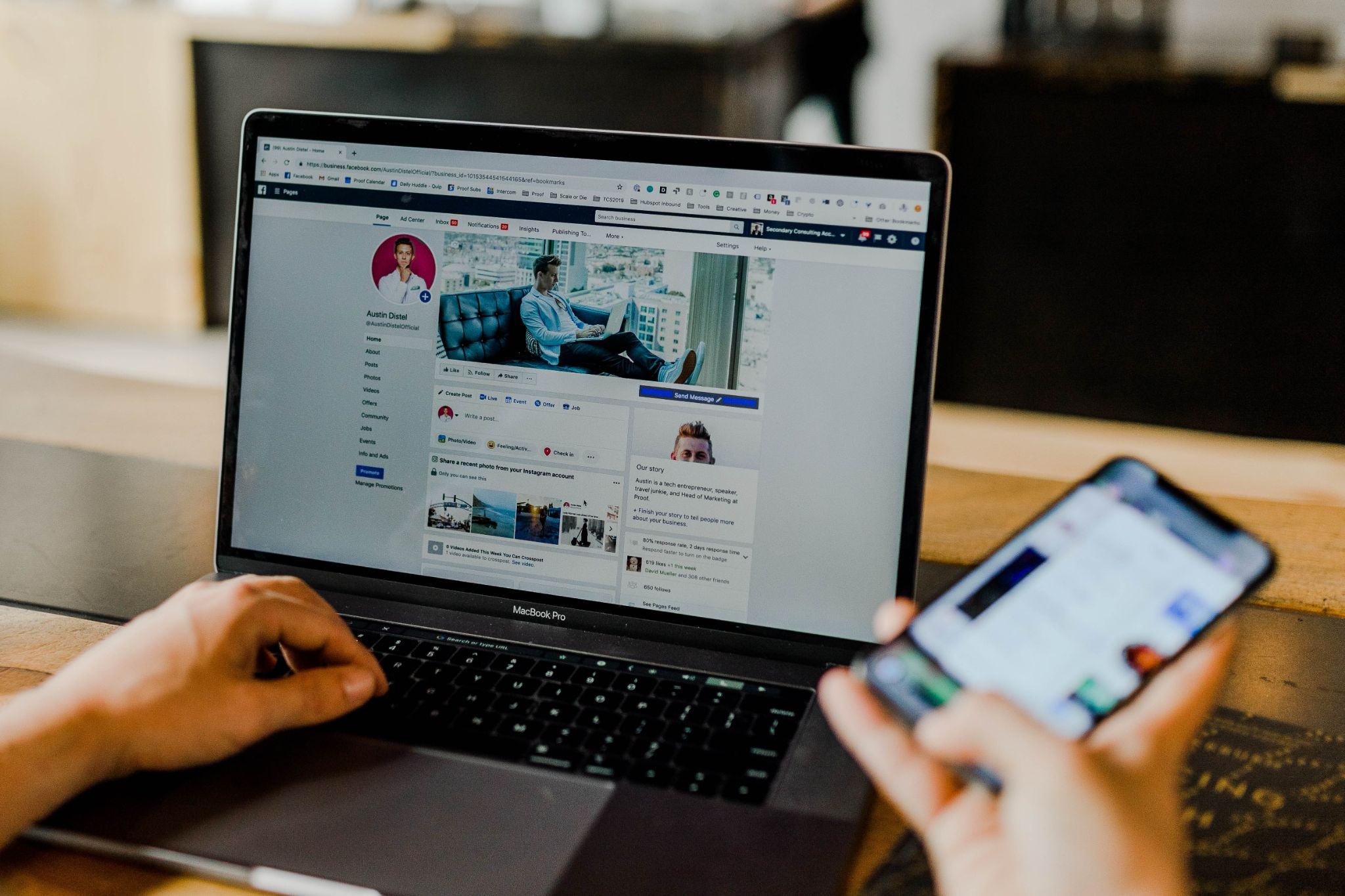 Planning Guide
1H FY21 – [Your Business Name Here]
Planning Guide | Big Question
Objective(s)
The big picture achievement that you’re seeking. Think in terms of aspirational, yet attainable accomplishment that will take a year or more to complete. (Business or Dept. Level)

Priorities
Defining your most important work where you’re concentrating your time, people, and/or budget resources in support of your objectives.

Goal(s)
The measurable target(s) you’ve set and are using to track your success in support of your priorities.StrategyThe route you’re taking. The work choices you’re making to create the focus your work needs in support of your goals.
How do we organize our work?
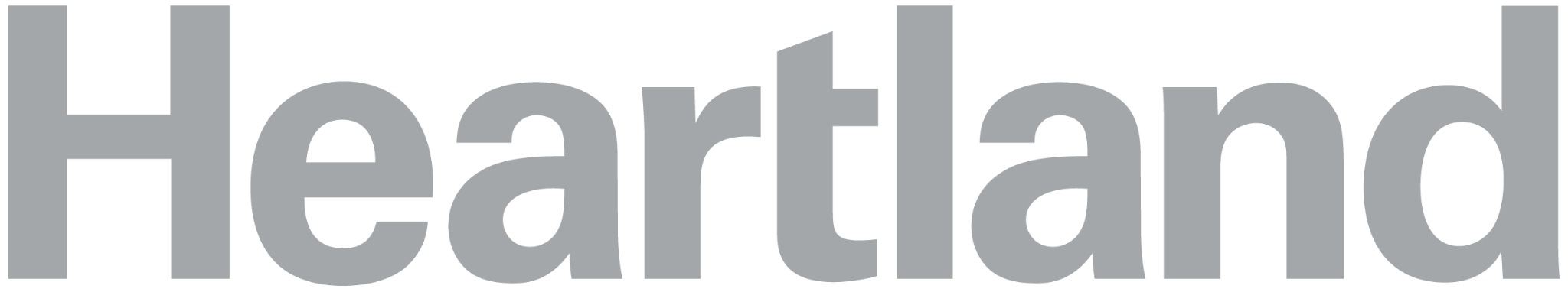 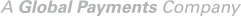 Planning Guide | Plan on a Page
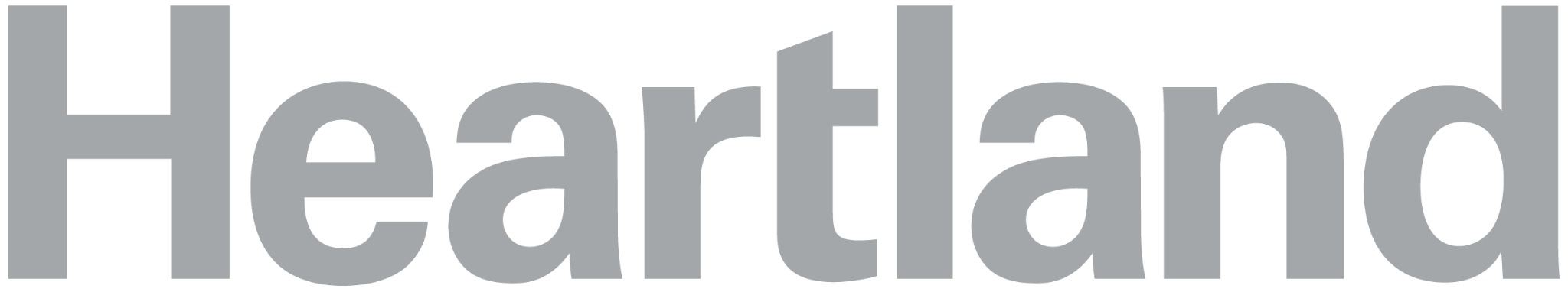 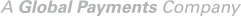 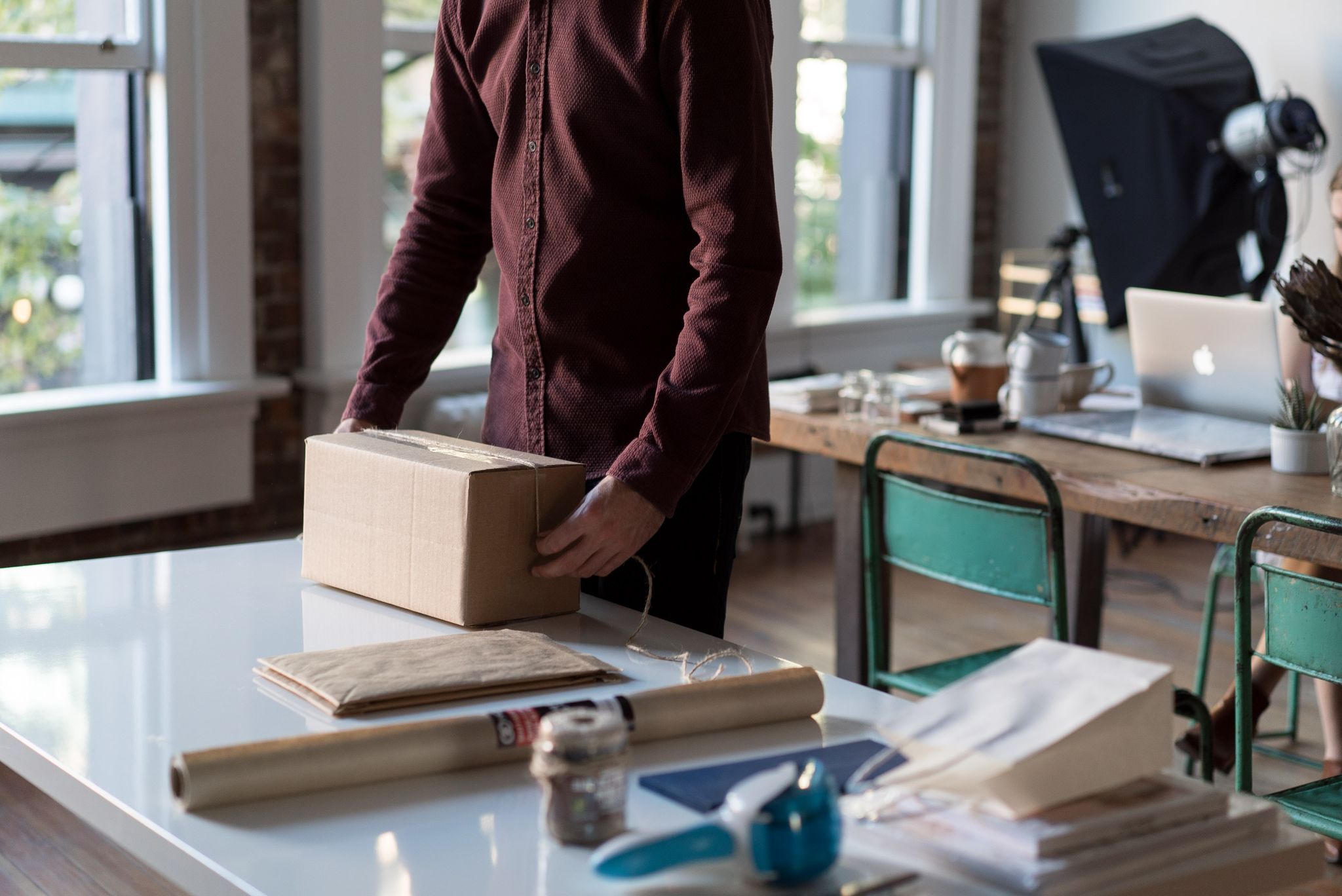 Rest of 2021
Coalescing Ideas
Planning Guide | Big Picture Proposals
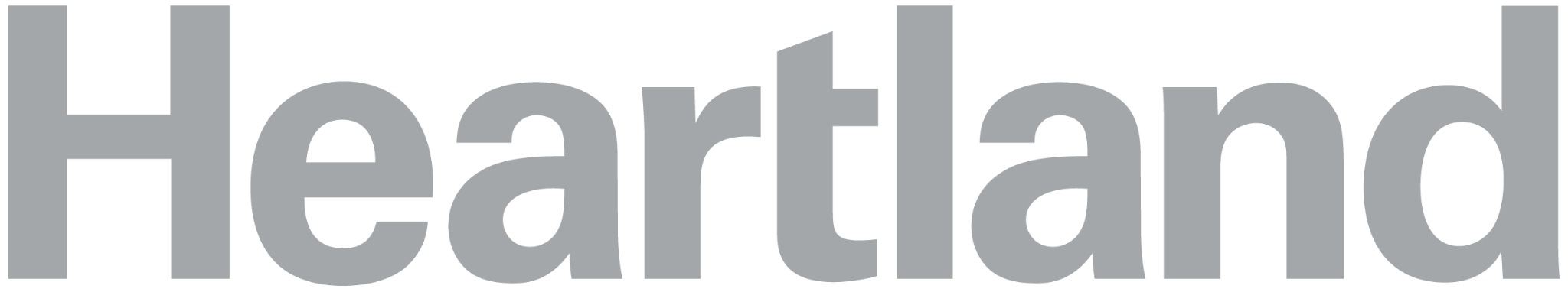 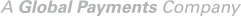 [Speaker Notes: Impact & Effort: Low, Medium, High]
Planning Guide | Parking Lot Exercise
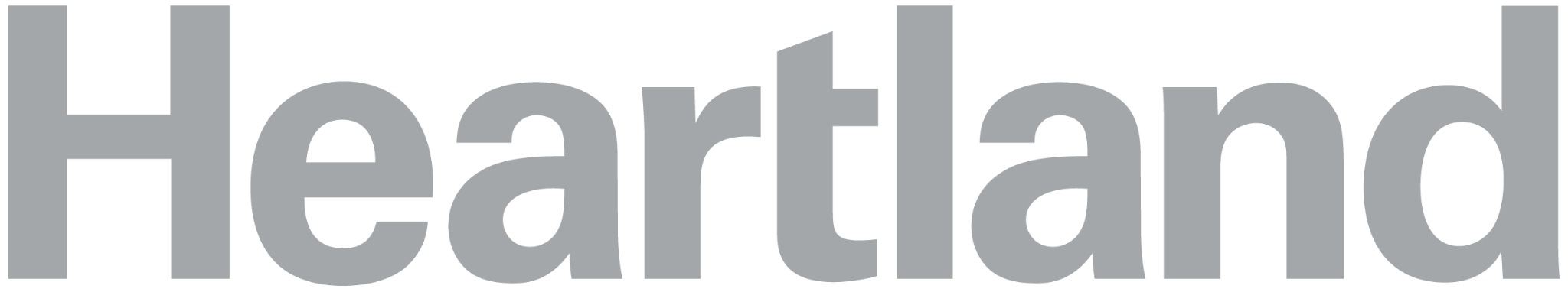 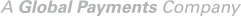